«ПиктоМир», как современное средство обучения дошкольников основам алгоритмизации и программирования»
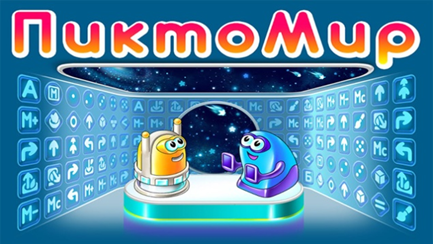 Евсикова Елена Ивановна,
заместитель директора по дошкольной работе
МБОУ «Центр образования № 36», 
куратор сетевой инновационной площадки
Рябова Кристина Николаевна,
воспитатель МБОУ «Центр образования № 36», 
педагог сетевой инновационной площадки
Управленческие задачи
1 этап. Подготовительный. 
анализ образовательной деятельности в дошкольном учреждении, определение внутренних ресурсов;
 планирование;
организация условий для реализации данного проекта (закупка оснащения, корректировка режима работы);
 формирование кадров;
 делегирование (распределение поручений).
Управленческие задачи
2 этап. Основной этап (этап реализации):

 - координация процесса реализации проекта «ПиктоМир»;
 - мотивация педагогов;
 - коммуникация с участниками образовательного процесса;
 - оценка и контроль деятельности.
Управленческие задачи
3 этап. Заключительный:

 - оценка результатов деятельности;

 - прогнозирование развития образовательной деятельности в данном направлении.
В 2021 году с целью создания и апробации системы взаимодействия дошкольного и школьного образования, создания организационно-педагогических условий для осуществления преемственности на ступенях дошкольного и начального общего образования в контексте требований ФГОС было принято решение открыть на базе МБОУ «Центр образования № 36» сетевую инновационную площадку по теме: «Апробация и внедрение основ алгоритмизации и программирования для дошкольников в цифровой образовательной среде ПиктоМир.
Для работы инновационной площадки педагоги в августе 2021 года прошли курсовую подготовку  по теме: «Формирование основ алгоритмизации и программирования у дошкольников и учеников начальной школы в цифровой образовательной среде ПиктоМир» на базе площадки ФГУ ФНЦ НИИСИ РАН, что позволило  глубоко вникнуть в проблему и ознакомиться с опытом работы других ДОУ.
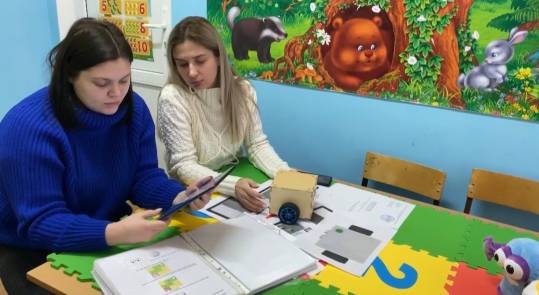 Новизна программы заключается в исследовательско - технической направленности обучения, которое базируется на новых информационных технологиях, что способствует развитию информационной культуры и взаимодействию с миром технического творчества.
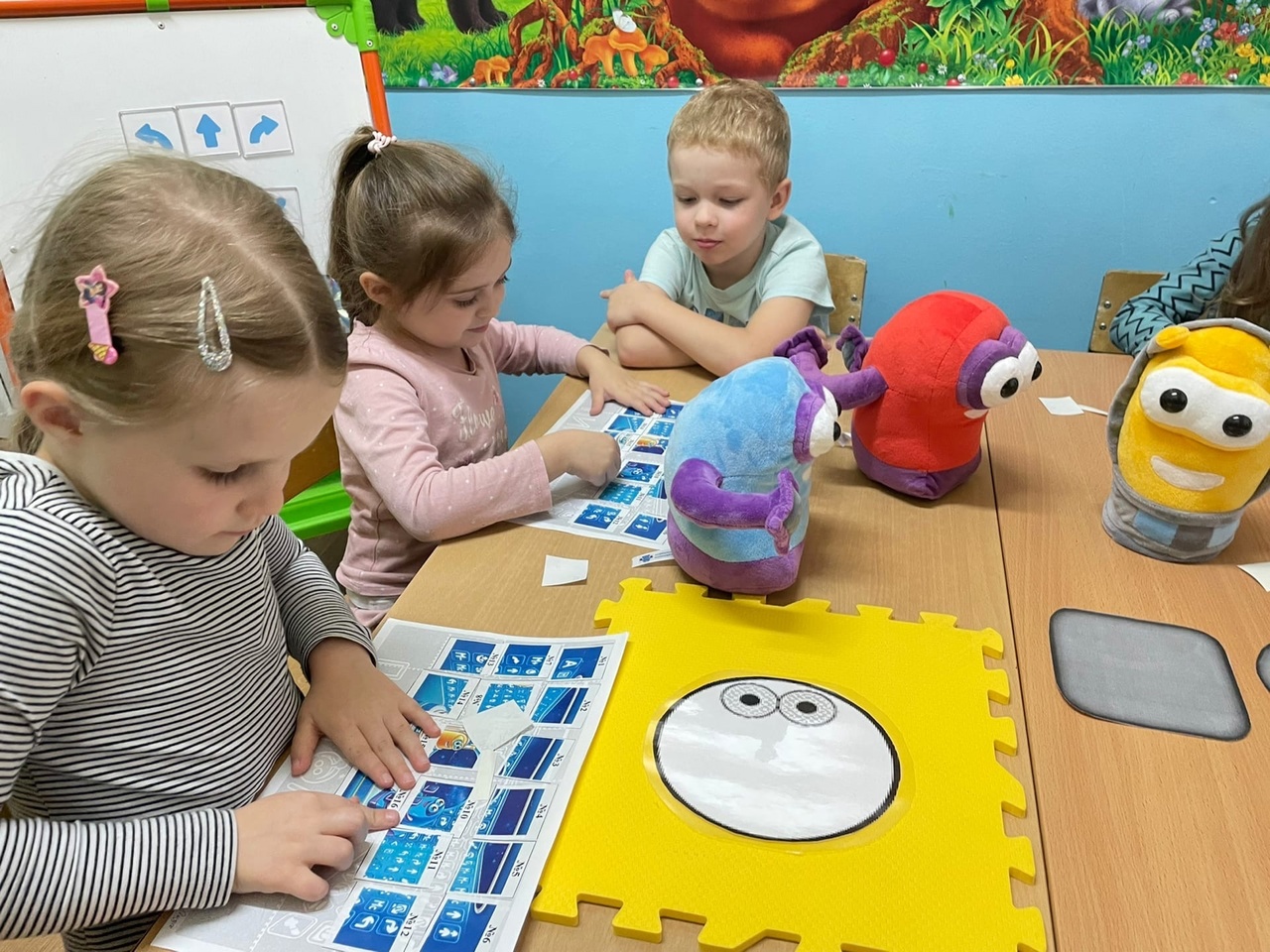 Цель программы: формирование у воспитанников дошкольного возраста навыков алгоритмического мышления в процессе обучения пиктограммному программированию.
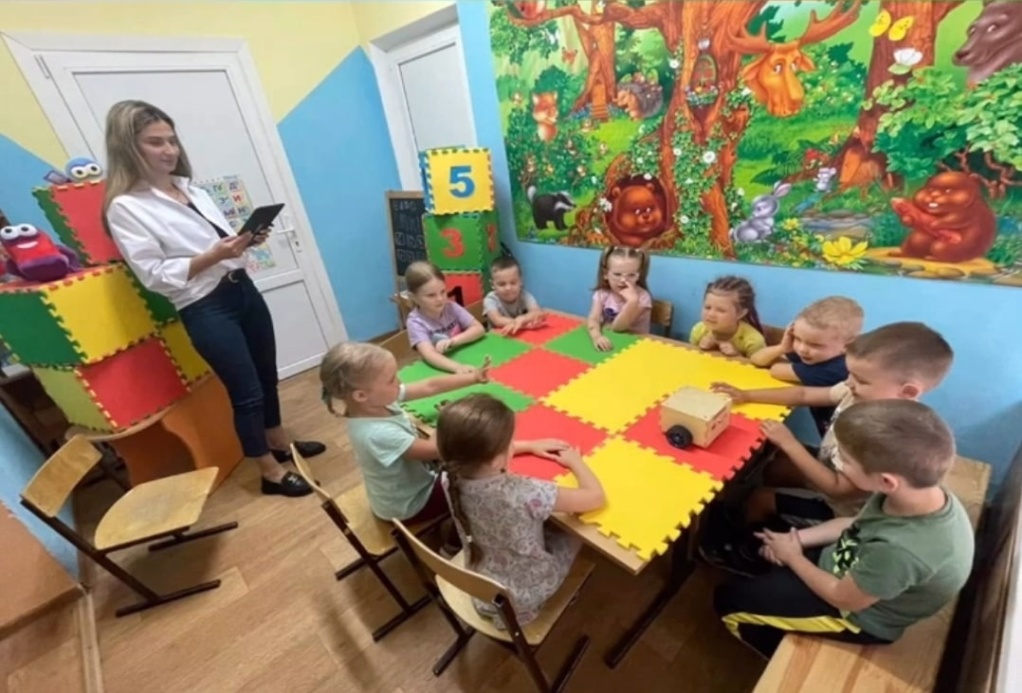 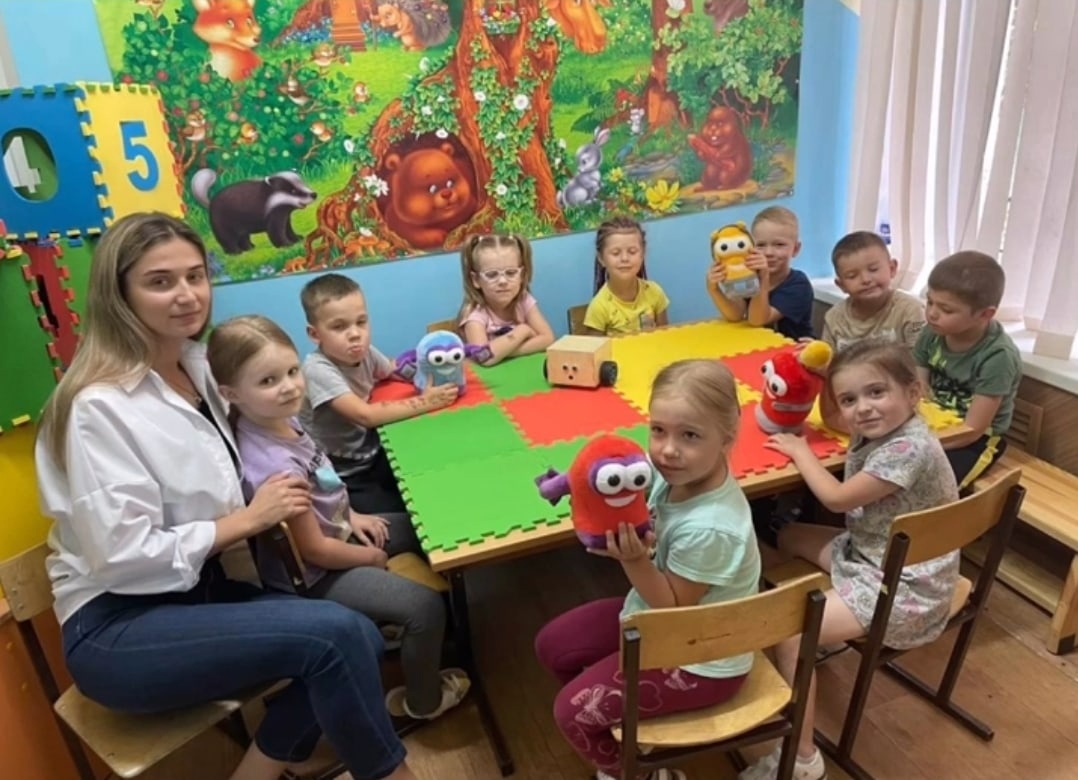 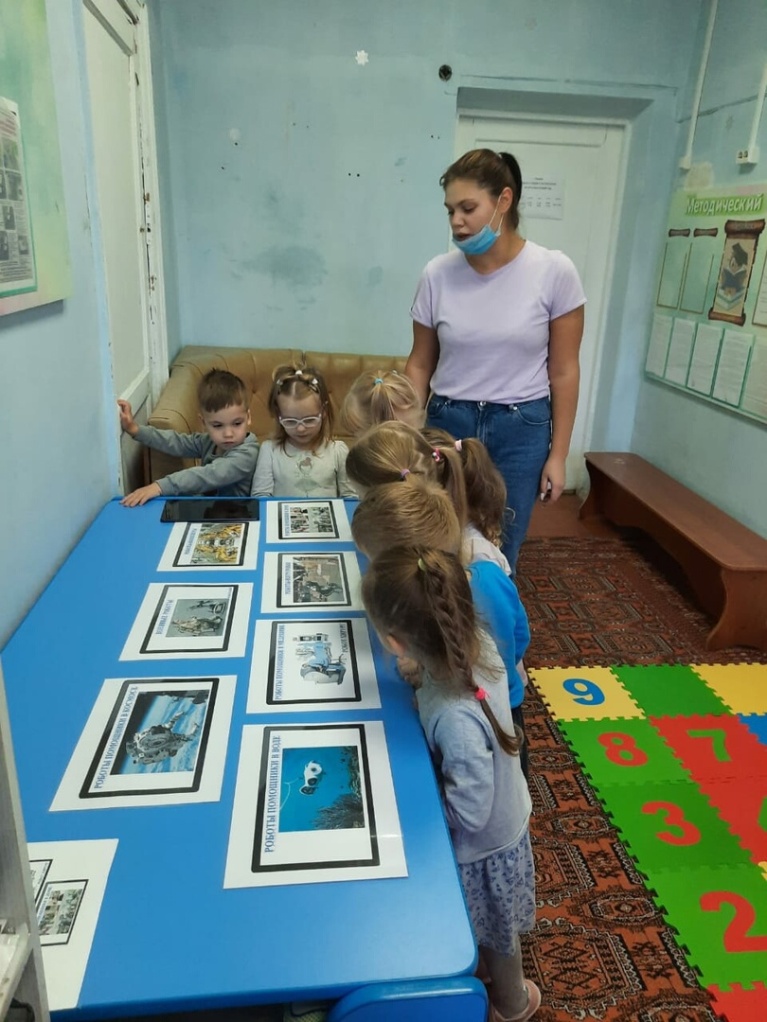 Задачи программы:образовательные- познакомить с элементарными представлениями об информационно-компьютерных технологиях;- познакомить с основными алгоритмическими понятиями, определениями;- развить навыки пиктограммного программирования;развивающие- закреплять навыки пространственной ориентировки;- содействовать развитию логического мышления детей, памяти, внимания, воображения, познавательной активности, самостоятельности;воспитательные- воспитать у детей интерес к процессу познания, желание преодолевать трудности;- воспитать в детях уверенность в себе, своих силах, умение взаимодействовать друг с другом.
Программа разработана с учетом возрастных особенностей детей старшего дошкольного возраста. В этом возрасте у детей продолжает развиваться восприятие, развивается образное мышление, продолжают развиваться навыки обобщения и рассуждения, но они в значительной степени еще ограничиваются наглядными признаками ситуации. Продолжает развиваться воображение и внимание, оно становится произвольным.
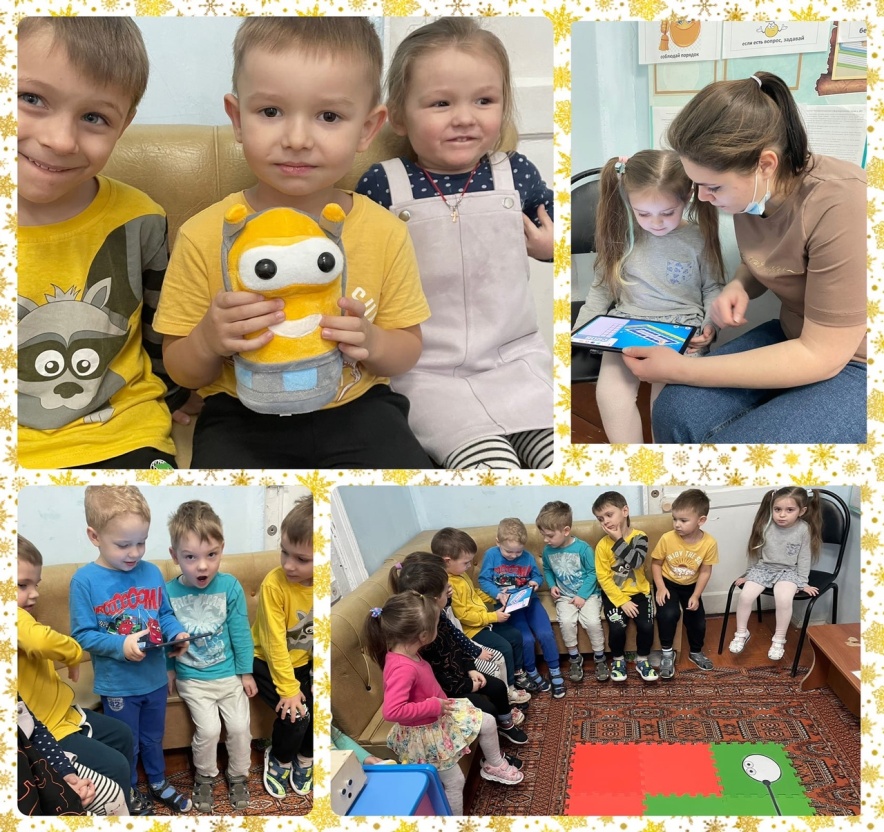 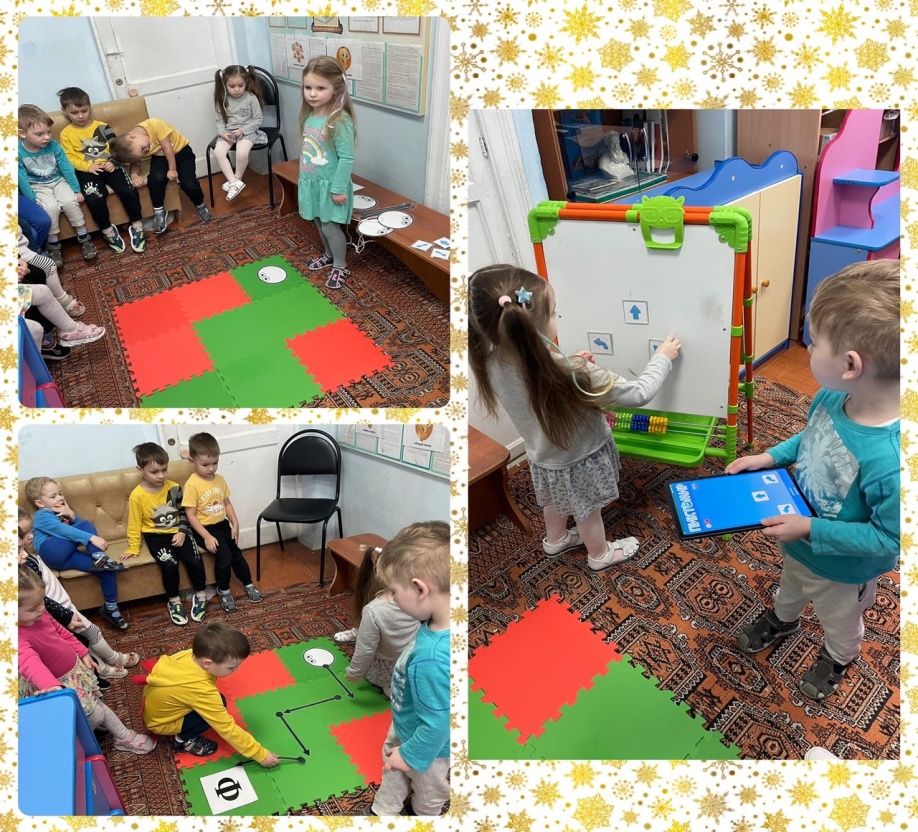 Дети знакомятся с понятием – робот, команда, компьютер, программа, программист, с основными видами команд и движениями. На начальном этапе дети играют и выполняют различные упражнения без использования электронных средств обучения. Они учатся отдавать команды, создавать из набора команд программы, выполнять их по шагам и находить ошибки.
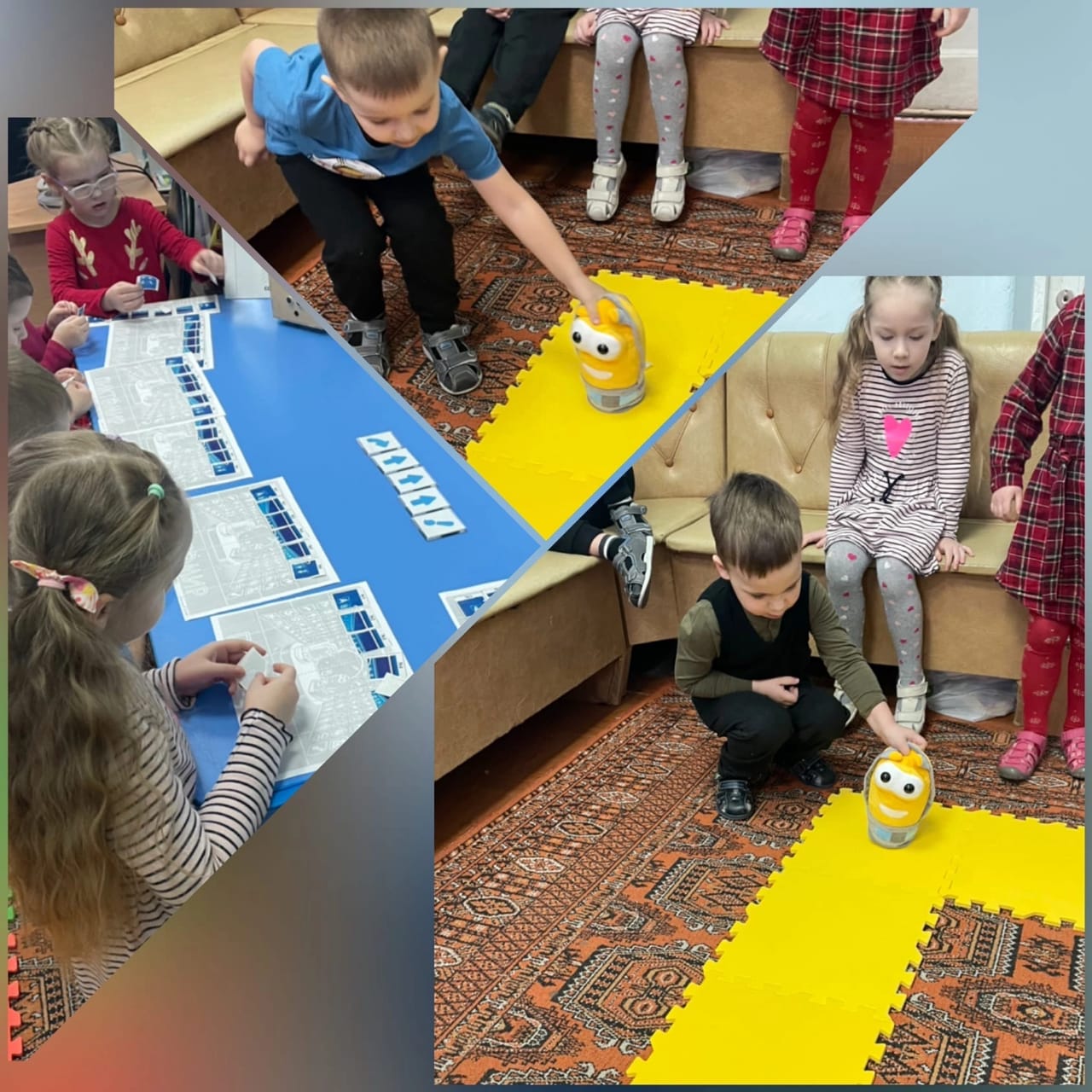 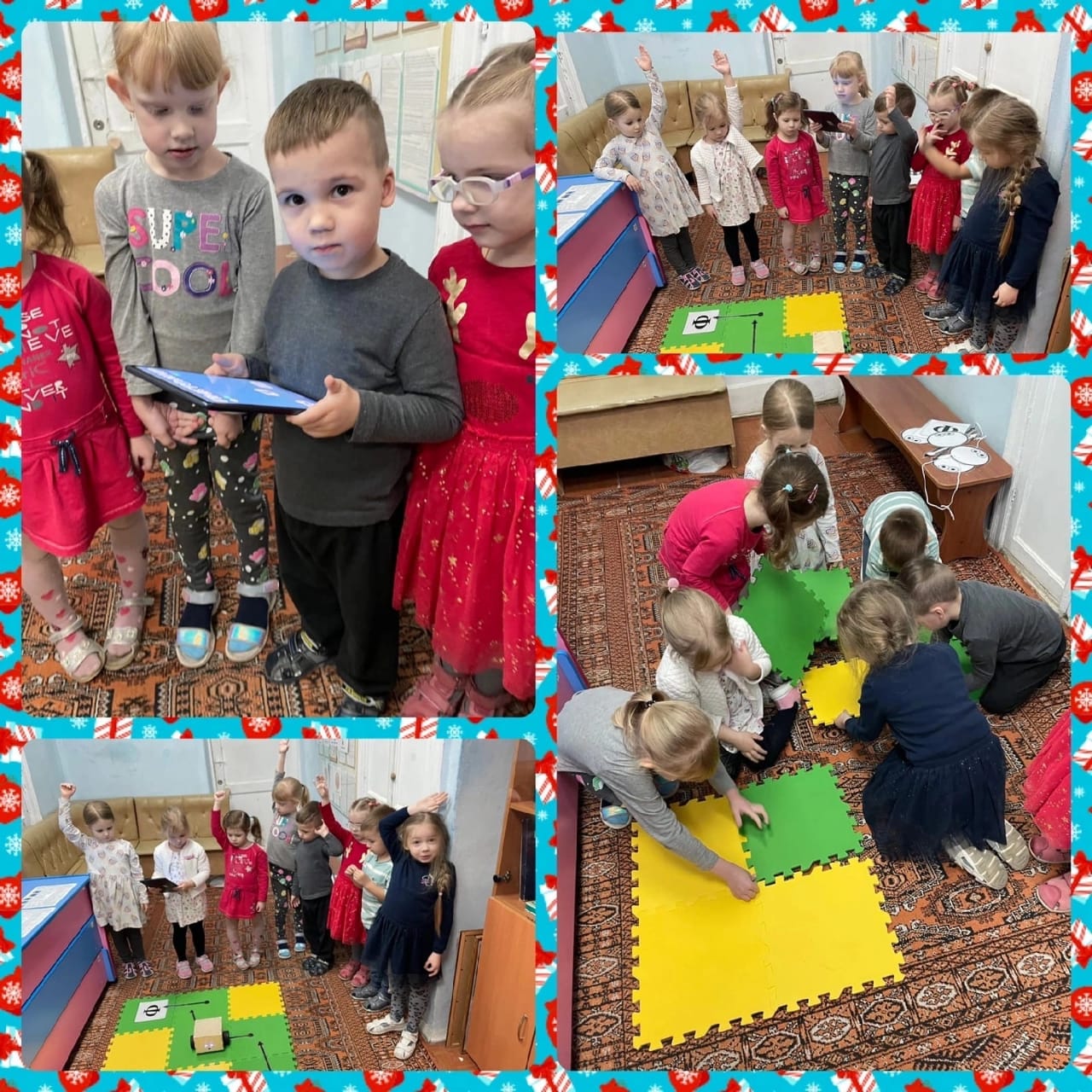 В начале и в конце года проводилось  анкетирование родителей по теме робототехнической направленности и пришла к выводу, что родители заинтересовались темой алгоритмизации и программирования не только своих детей, но и себя лично. Родители принимают активное участие в работе инновационной площадки, посещают занятия, участвуют в конкурсах.
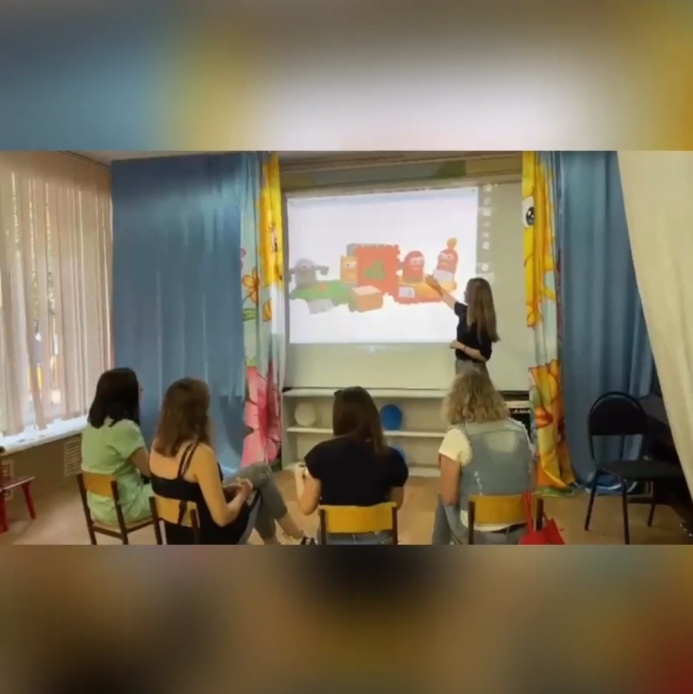 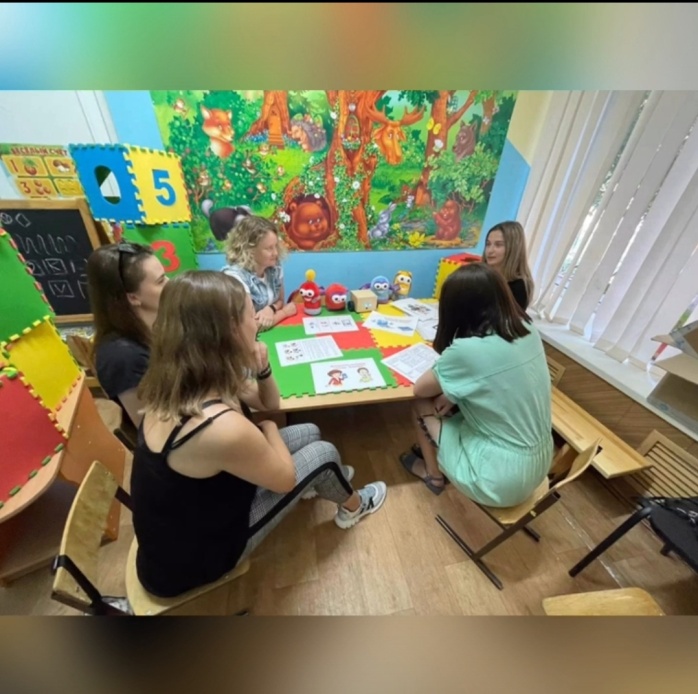 Деятельность сетевой площадки
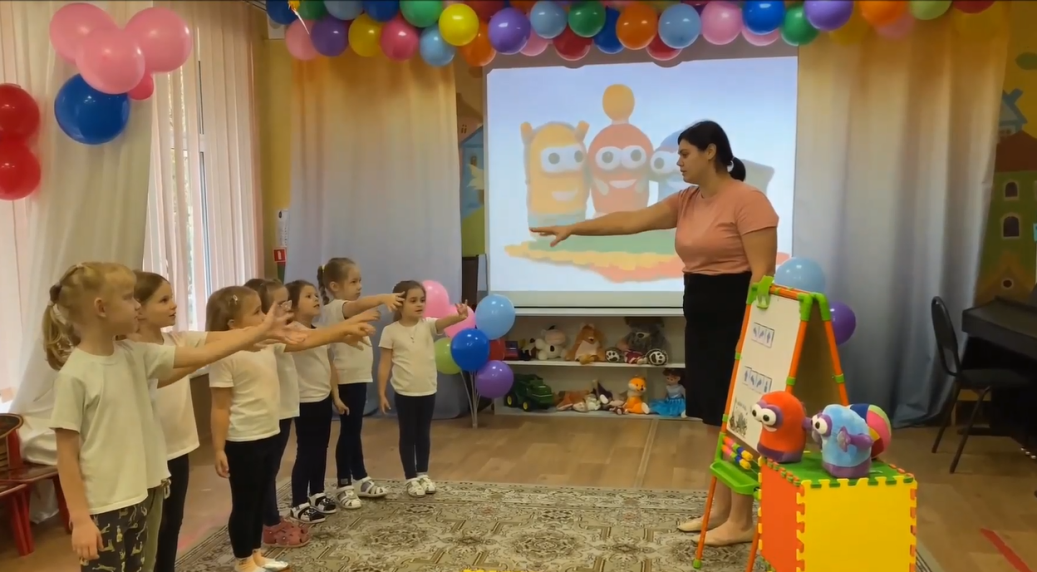 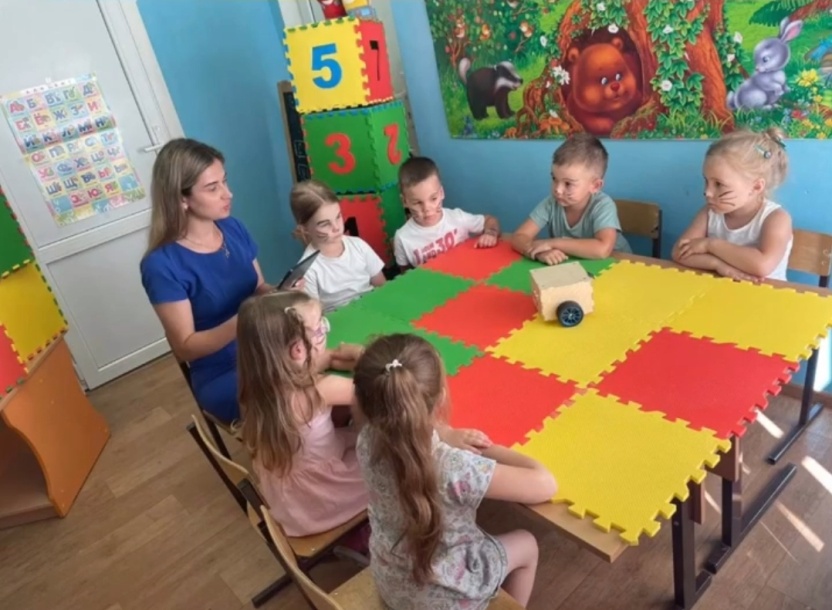 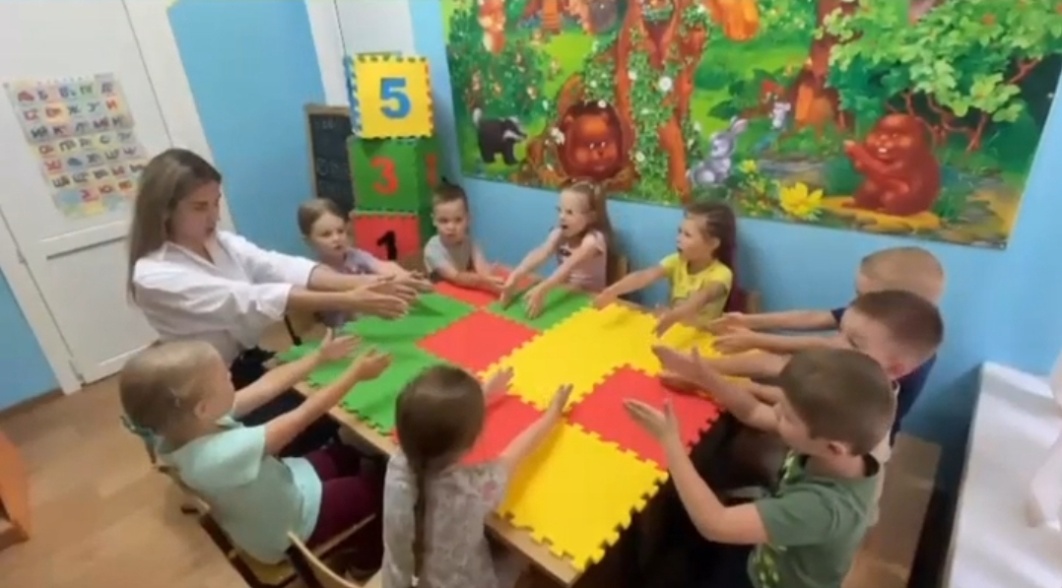 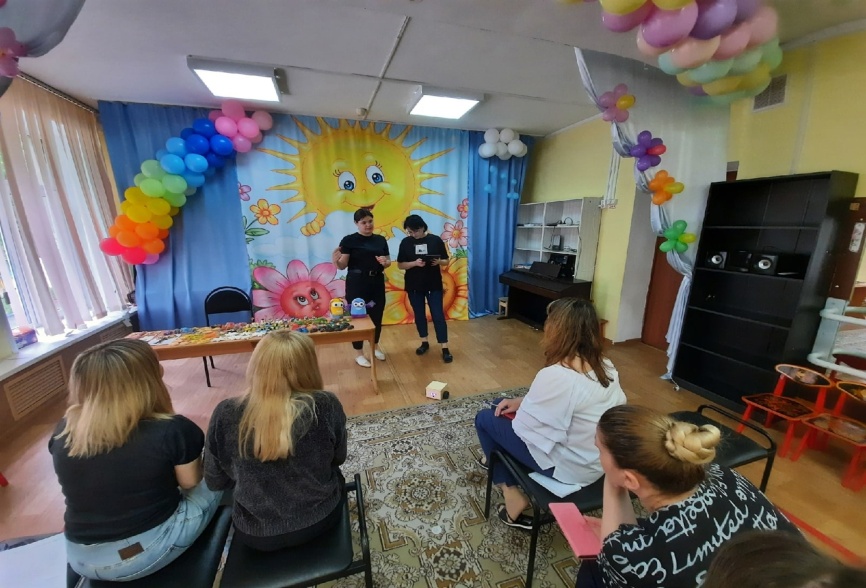 Перспективный план реализации сетевой площадки
взаимосвязь с социальными партнерами нашего ЦО;

 -  взаимосвязь по данному направлению с другими ДОУ;

 - изучение передового опыта по внедрению алгоритмизации и программирования с детьми с ОВЗ.
Планируемые результаты реализации программы:                      − воспитанники будут знать основные алгоритмические понятия и определения, такие как: «алгоритм», «линейная программа», «команда», «цикл» и т.п.;                          − воспитанники приобретут азы пиктограммного программирования, навыки алгоритмического мышления в процессе выполнения заданий и упражнений с использованием и без использования интерактивной доски;    − у воспитанников будут сформированы устойчивые навыки ориентировки в пространстве.
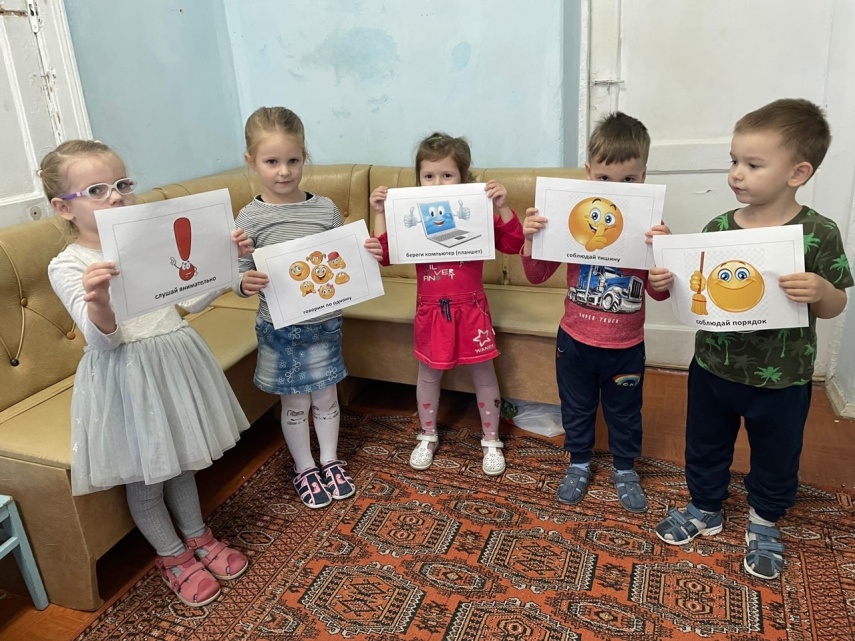 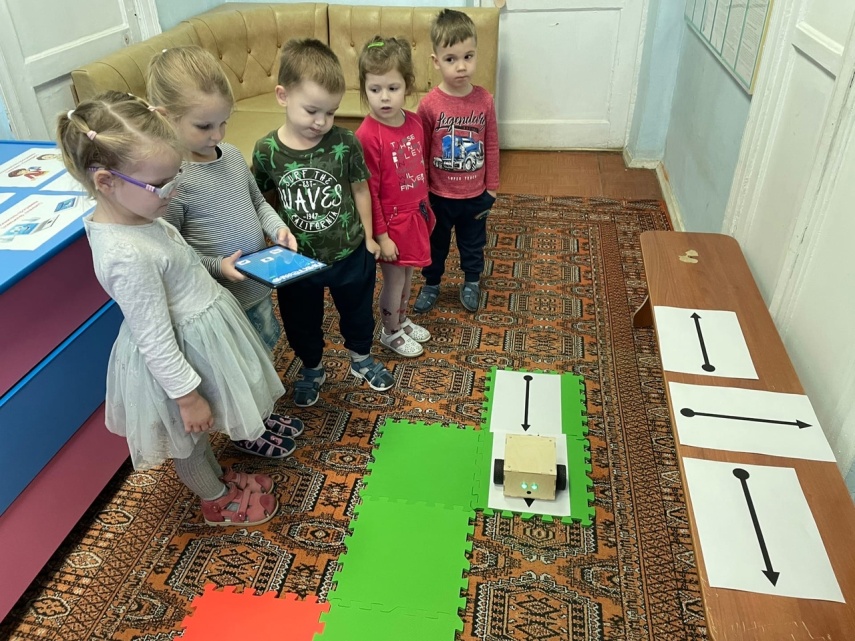 Спасибо за внимание!